Please insert here your affiliation logo
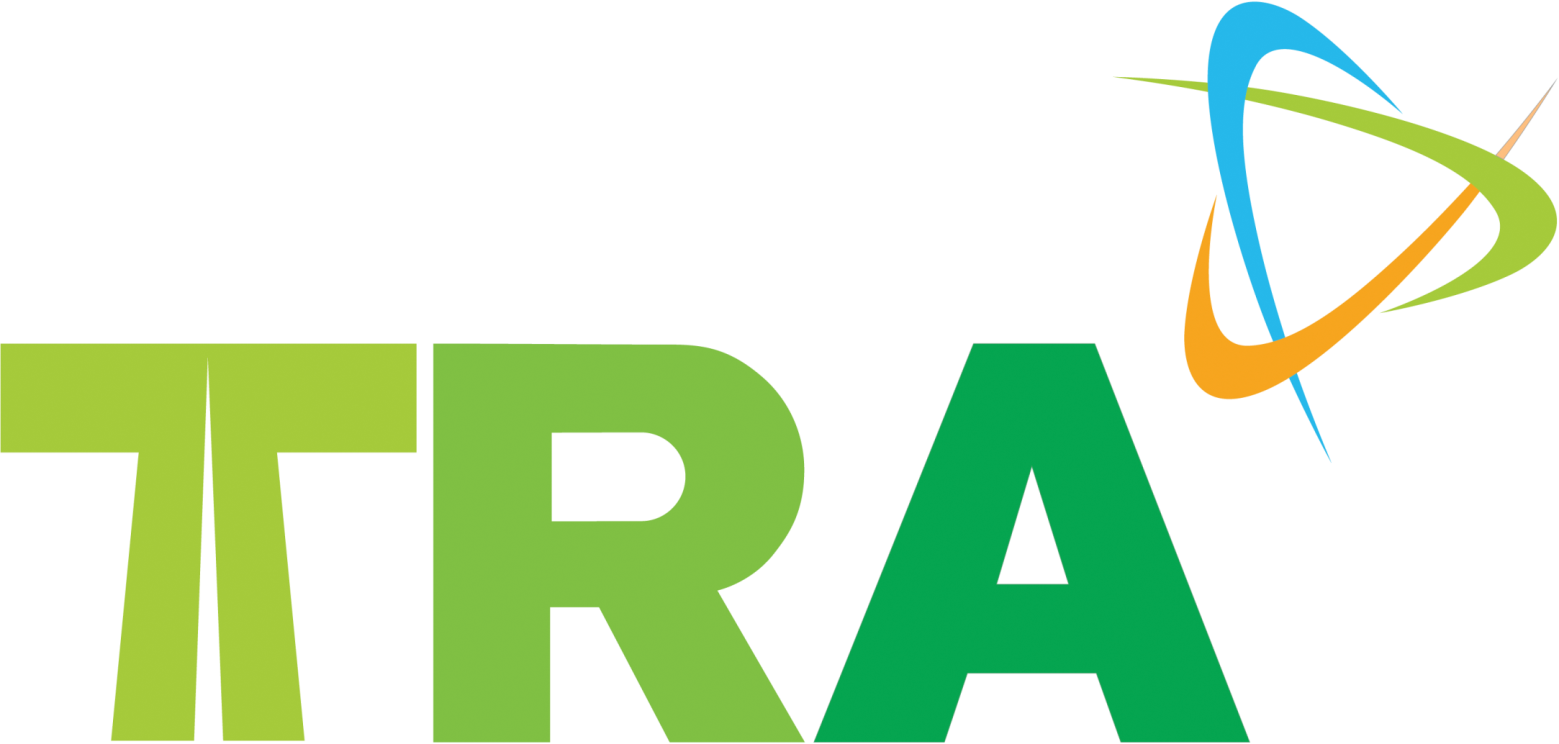 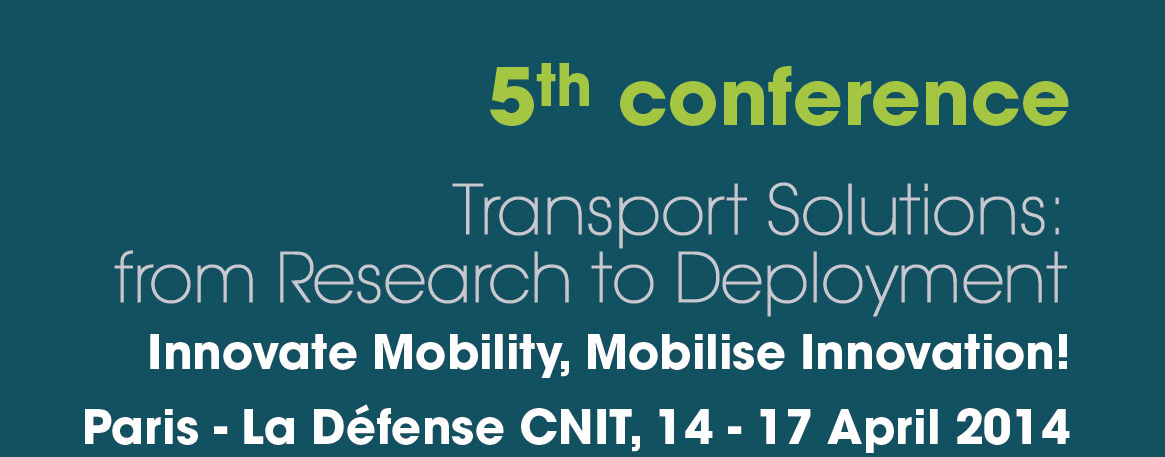 TITLE  OF THE PAPER
Author 1 (presenting) Name, First name*, Organisation, Country
Author 2 Name, First name, Organisation, Country
Author 3 Name, First name, Organisation, Country

* presenting_author@email.org
STS N°
TRA2014  Paris 14-17 avril  2014
Instructions (Calibri 44)
Level 1 in Calibri 32
 Please use the mask and respect this template
 Level 2 in Calibri 28
Level 3 in Calibri 24
Affiliation’s logo (header)
 Insert it on the top right of the first page
 Insert it on the top right of the two last slides of the mask
Do not exceed the size of the light green rectangle
STS N°
TRA2014  Paris 14-17 avril  2014
2
Instructions (cont’n)
Page footer
 Please open the mask, and add your session number after STS N° in the bottom left box
 Please add the first author’s name (et al. if more authors) in the second bottom box
Please strictly comply with this template !
STS N°
TRA2014  Paris 14-17 avril  2014
3
Click to add title
Click to add text
 Second level
Third level
STS N°
TRA2014  Paris 14-17 avril  2014
4